Needs of a Plant
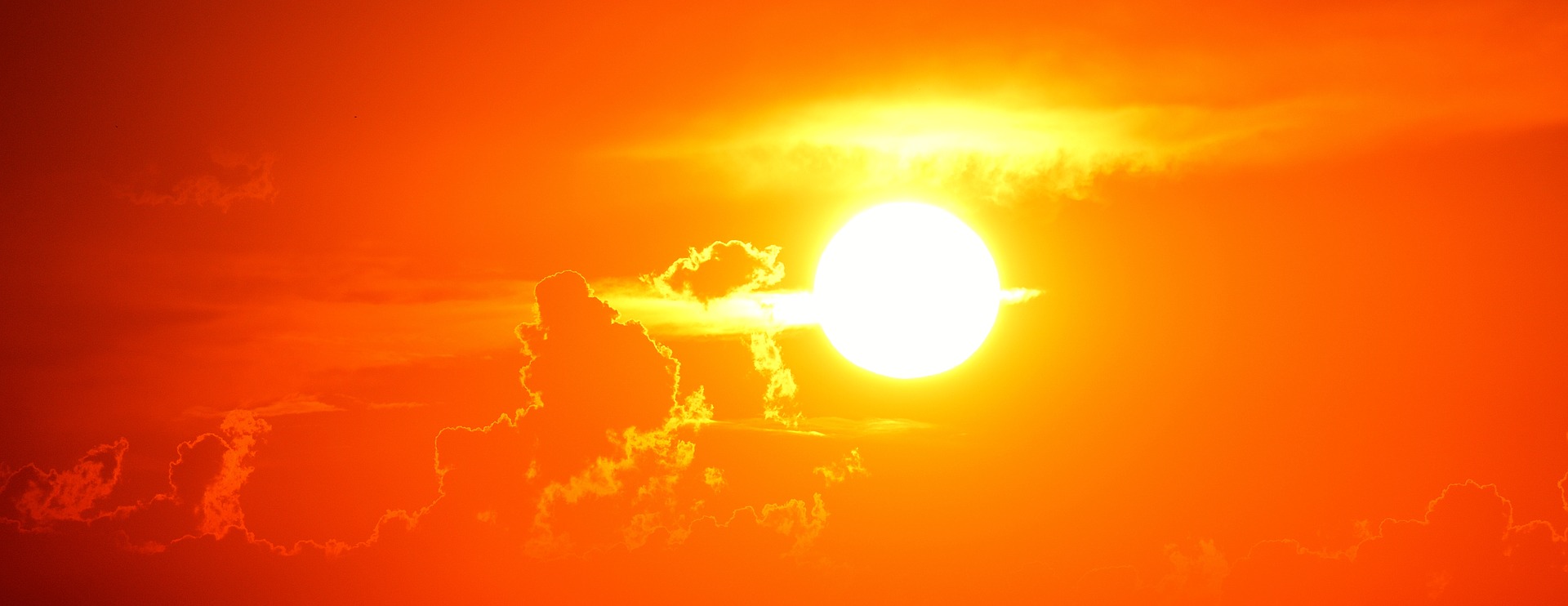 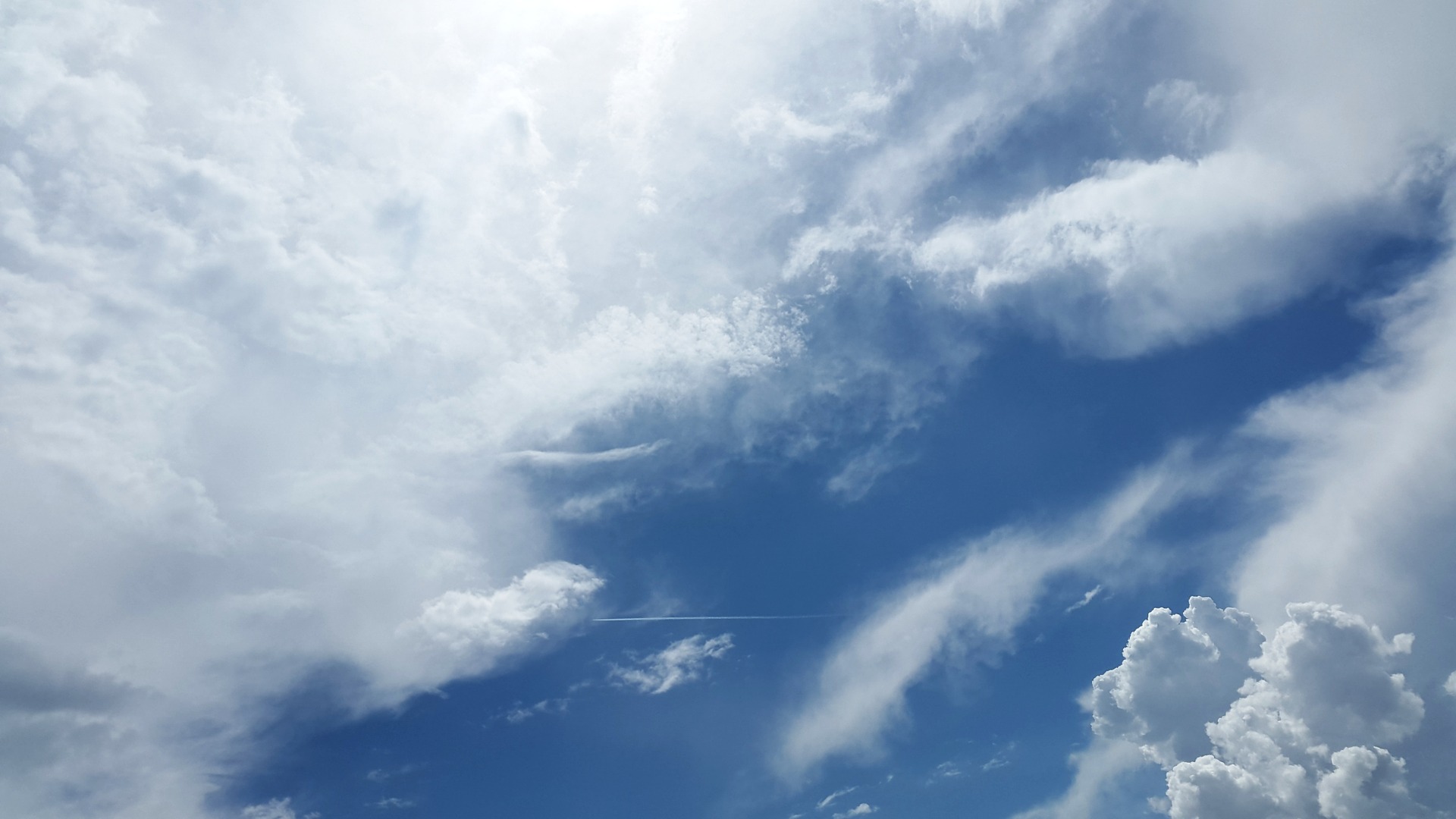 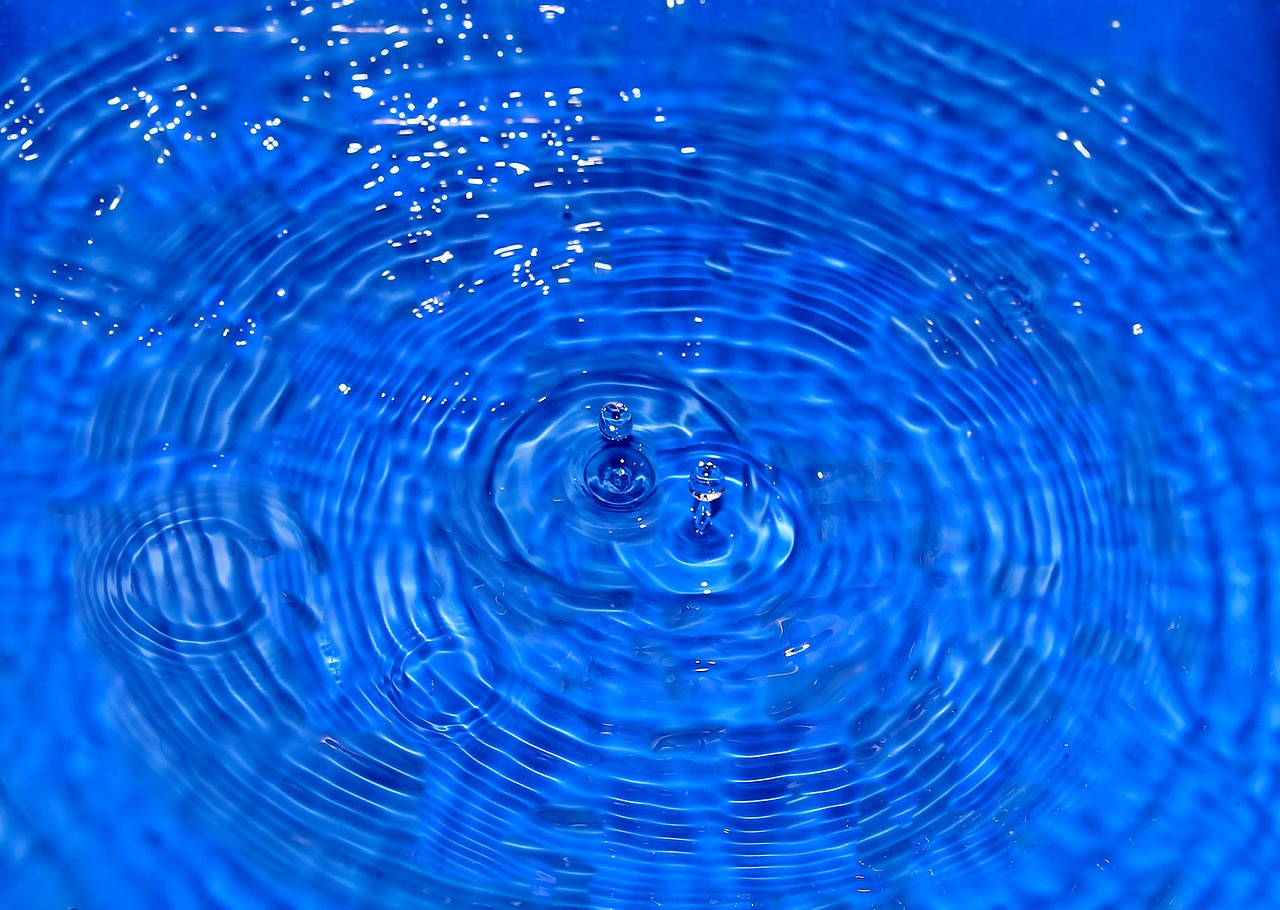 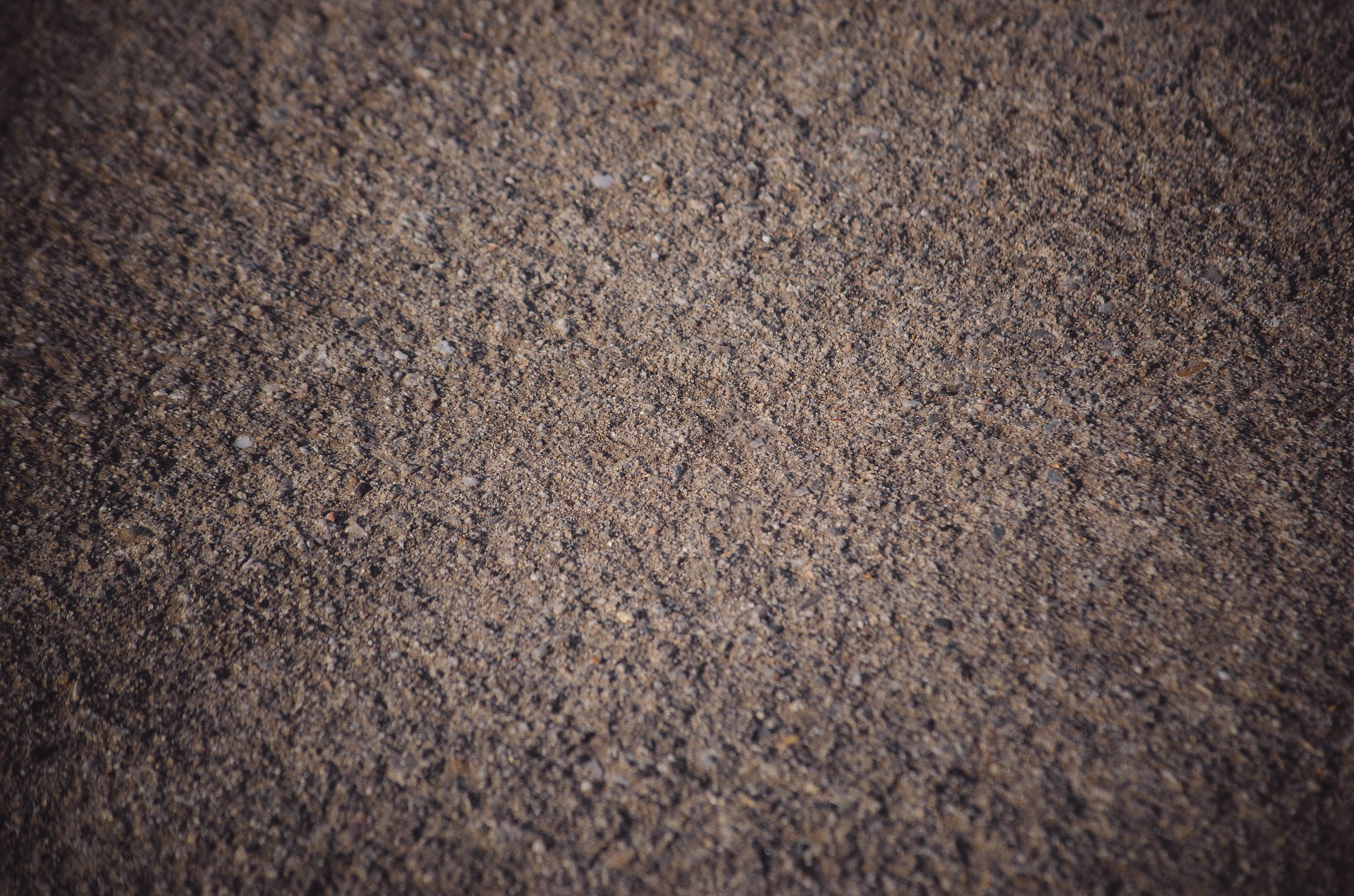 Nutrients
Nutrients, sometimes referred to as fertilizers, are the vitamins and minerals plants need for healthy growth. They come from the decomposition of rocks, dead plants, and animals and are absorbed through the roots of plants.
Water
Water is made up of hydrogen and oxygen. It is absorbed through the roots and transported to the rest of the plant through the stem. Water helps keep plants rigid and transport nutrients throughout the plant. It is used along with carbon dioxide and light to make sugars and starches (a process called photosynthesis), the food plants use for living and growing.
Air
Air is made up of oxygen, carbon dioxide, nitrogen, water vapor, and gases. Air enters plant leaves through tiny holes called stomata. The leaves use the carbon dioxide from the air to make sugars and starches for the plant to use as food. The roots absorb oxygen to convert food into energy (a process called respiration).
Light
Plants use energy from light to make food. Leaves collect this energy and use it along with carbon dioxide and water to make sugars and starches as part of a process called photosynthesis. The sugars and starches are the food the plant uses for living and growing.